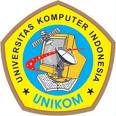 SINGLE Linked List (lanjutan)
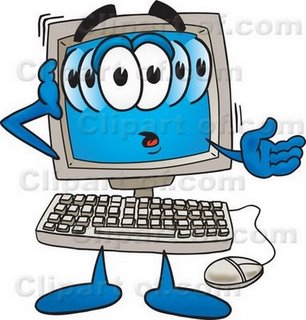 Oleh:
Tim Struktur Data
IF - UNIKOM
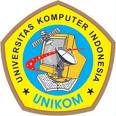 Operasi Traversal
Operasi traversal pada list dilakukan dengan menelusuri setiap simpul satu persatu, dari simpul pertama sampai simpul terakhir.
bantu
bantu
bantu
bantu
awal
akhir
3
4
2
5
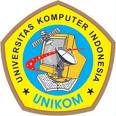 Operasi Pencarian
Operasi pencarian pada list bisa dilakukan terhadap medan datanya atau terhadap simpulnya.
Metode yang digunakan untuk pencarian pada list yaitu metode sequential search.
Illustrasi Operasi Pencarian
awal
akhir
4
5
2
Data yang dicari : 2
bantu
awal
bantu
akhir
3
3
4
2
5
Angka 2 ditemukan
Illustrasi Operasi Pencarian
awal
akhir
4
5
2
Angka yang dicari : 8
bantu
bantu
awal
bantu
bantu
akhir
3
3
4
2
5
Angka 8 tidak ditemukan
Illustrasi Operasi Pencarian
awal
akhir
4
5
2
Simpul yang dicari : Simpul ke-3
3
2
1
posisi =
posisi =
bantu
awal
bantu
3
3
akhir
4
2
5
Simpul ke-3 ditemukan
Operasi Pengurutan
awal
akhir
4
2
5
j
i
i
akhir
awal
min
j
j
min
j
3
3
4
2
5
2
Tahap 1:
i
j
i
akhir
min
awal
min
j
j
3
4
2
4
3
5
3
Tahap 2:
j
i
i
akhir
awal
min
j
2
3
4
5
Tahap 3:
Operasi Penghancuran
Operasi membebaskan memori dengan cara menghapus simpul secara terus menerus sampai list kosong
Misalkan mula-mula keadaan List memiliki 4 simpul:
awal
akhir
phapus
awal
phapus
phapus
awal
phapus
awal
3
4
2
5
akhir
awal
Kuis Single Linked List (20 Menit)
Buat sebuah subrutin untuk menyusun data acak dengan cara memindahkan isi simpul dari list yang ada (List I) kesebuah list yang baru (List II).
List I :
akhir
bantu
bantu
awal
bantu
bantu
3
4
7
2
5
List II :
akhir2
akhir2
awal2
akhir2
awal2
7
4
2
5
2
5
3
3
7
4
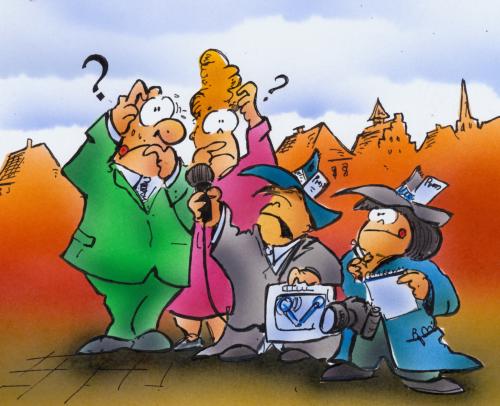